Cultura de Tecidos  Vegetais
Técnico em Biotecnologia  Módulo IV
INTRODUÇÃO
OBJETIVOS DA AULA:

PREPARO DE SOLUÇÕES ESTOQUE E MEIOS  DE CULTURA
CULTIVO IN VITRO
Armazenamento dos reagentes
O armazenamento de substâncias químicas deve ser  organizado de forma a se obter uma disposição adequada  dos reagentes para não gerar acidentes e evitar compras  desnecessárias.
CULTIVO IN VITRO
Armazenamento dos reagentes
Diferentemente do estoque de qualquer material,  critérios rígidos devem ser seguidos para a armazenagem  de produtos químicos.

Neste tipo de armazenamento deve-se levar em  consideração o tipo de produto a ser armazenado:
Voláteis, corrosivos, tóxicos inflamáveis, explosivos e  peroxidáveis, assim como a incompatibilidade química.


(OLIVEIRA et al. 2007).
CULTIVO IN VITRO
Armazenamento dos reagentes
CULTIVO IN VITRO
Organização das vidrarias

Além de equipamentos e infra-estrutura, outros  utensílios como vidrarias e materiais são muito utilizados  dentro de um laboratório de cultura de tecidos.

Os frascos para o cultivo in vitro são essenciais para a  manutenção das condições assépticas do ambiente.
Esses	frascos	têm	que	ser  autoclaváveis, de vidro ou plástico.
transparentes	e
CULTIVO IN VITRO
Organização das vidrarias
CULTIVO IN VITRO
Organização das vidrarias
CULTIVO IN VITRO
Organização das vidrarias
CULTIVO IN VITRO
Importância dos meios de cultura
Meios	de	cultivo	são	combinações
de	sais	minerais  carboidratos,
(macronutrientes	e	micronutrientes),  vitaminas e reguladores de crescimento.
Podem	ser	semissólidos	(adicionando-se  outro	agente	para	geleificação)	ou	líquidos,  com o protocolo para o sistema de cultivo.
ágar	ou  de	acordo
Os	meios	nutritivos	utilizados	para	as
culturas
fornecem	as		substâncias  desenvolvimento	dos	tecidos	e
essenciais  controlam,	em
para
o
grande
parte, o padrão do desenvolvimento in vitro.
CULTIVO IN VITRO
Importância dos meios de cultura
CULTIVO IN VITRO
Importância dos meios de cultura
CULTIVO IN VITRO
Importância dos meios de cultura
CULTIVO IN VITRO
Importância dos meios de cultura
CULTIVO IN VITRO
Importância dos meios de cultura
CULTIVO IN VITRO
Importância dos meios de cultura
CULTIVO IN VITRO
Importância dos meios de cultura

A constituição do meio é baseada nas exigências das  plantas quanto aos nutrientes minerais, com algumas  modificações para atender as necessidades específicas.

Um dos primeiros meios de cultura desenvolvidos foi  o de White (1942). Esse meio apresenta baixo nível de  nitrogênio e de potássio, restringindo o seu uso para  muitas células.
O	meio MS (Murashige	e	Skoog,	1962)  no	White
foi baseada  formulações
sendo	uma	das	primeiras
usadas	em	cultura	de	tecidos	de	plantas,
melhoradas
apresentando altos níveis de nitrato, potássio e amônio.
CULTIVO IN VITRO
Composição dos meios de cultura
Os	meios		nutritivos	são  componentes,	sendo	bastante	variáveis
formados	por
múltiplos
em	função	da
espécie vegetal e da origem do explante.


É constituído de componentes essenciais e opcionais.  Os essenciais compreendem a água, os sais inorgânicos, a  fonte de carbono e energia, vitaminas e substâncias  reguladoras de crescimento.
CULTIVO IN VITRO
Composição dos meios de cultura
Entre	os	componentes	adicionais	estão  aminoácidos, amidas e ácidos orgânicos.
incluídos	os
Os principais componentes nos meios de cultura são:

Macronutrientes:	(carbono,	hidrogênio,	oxigênio,  nitrogênio, potássio, fósforo, cálcio, magnésio e enxofre);

Micronutrientes:	(ferro,	molibdênio,	cobre,	níquel,	zinco,  boro, cloro, manganês e cobalto);
Reguladores de crescimento vegetal (hormônios vegetais);  Vitaminas e aminoácidos
CULTIVO IN VITRO
Nutrientes e Minerais
●Minerais e nutrientes na cultura de tecidos são fornecidos para  repor os consumidos nos processos celulares dentro das próprias  células ou tecidos.

●Os componentes minerais utilizados incluem os macronutrientes  (potássio, magnésio e nitrogênio) e os micronutrientes (boro,  manganês e iodo).
Os nutrientes químicos são uma fonte de energia, sendo que  as
●
células são incapazes de produzir sua própria fonte através da  fotossíntese.

●Entre eles há uma fonte de carbono, como a glicose produzida  pelos vegetais.

●As	fontes	de	carbono	podem	ser	maltose,	sacarose,	sorbitol	e  glicose.

●Vitaminas	B	e	ácido	nicotínico	também	são	usados	como  nutrientes.
CULTIVO IN VITRO
Meio de Cultura
Substâncias	gelificantes
são	misturadas	ou
fervidas
para
produzir	um	meio	adequado
ao	desenvolvimento
da	planta,
como	o	ágar	derivado	de	algas	vermelhas,	água e	açúcar.
A	quantidade	de	ágar	depende	da	consistência	desejada,	que  varia de acordo com o tipo da cultura de tecido.
A consistência gelatinosa é alcançada quando o meio é aquecido  e em seguida resfriado.
Vinagre e bicarbonato de sódio podem ser usados para ajuste de  pH.
CULTIVO IN VITRO
Reguladores de crescimento
Células vegetais têm a capacidade de se desenvolverem em  qualquer tipo de estrutura de uma planta.
Os reguladores de crescimento promovem desenvolvimento de  certas partes da planta na cultura de tecido.
Eles possuem a mesma função dos hormônios que regulam e  direcionam as taxas de crescimento de células específicas.
Há cinco grupos de reguladores utilizados: auxinas, citocininas,  etileno, ácido abscísico e giberelina.
As auxinas promovem o enraizamento, o florescimento e a  frutificação, enquanto as citocininas estimulam a divisão celular  e a germinação de sementes.
O etileno e o ácido abscísico promovem o amadurecimento de  frutos e o período de dormência.
Os reguladores de crescimento são encontrados na forma  concentrada, por isso são necessárias apenas pequenas  quantidades na cultura de tecido vegetal.
CULTIVO IN VITRO
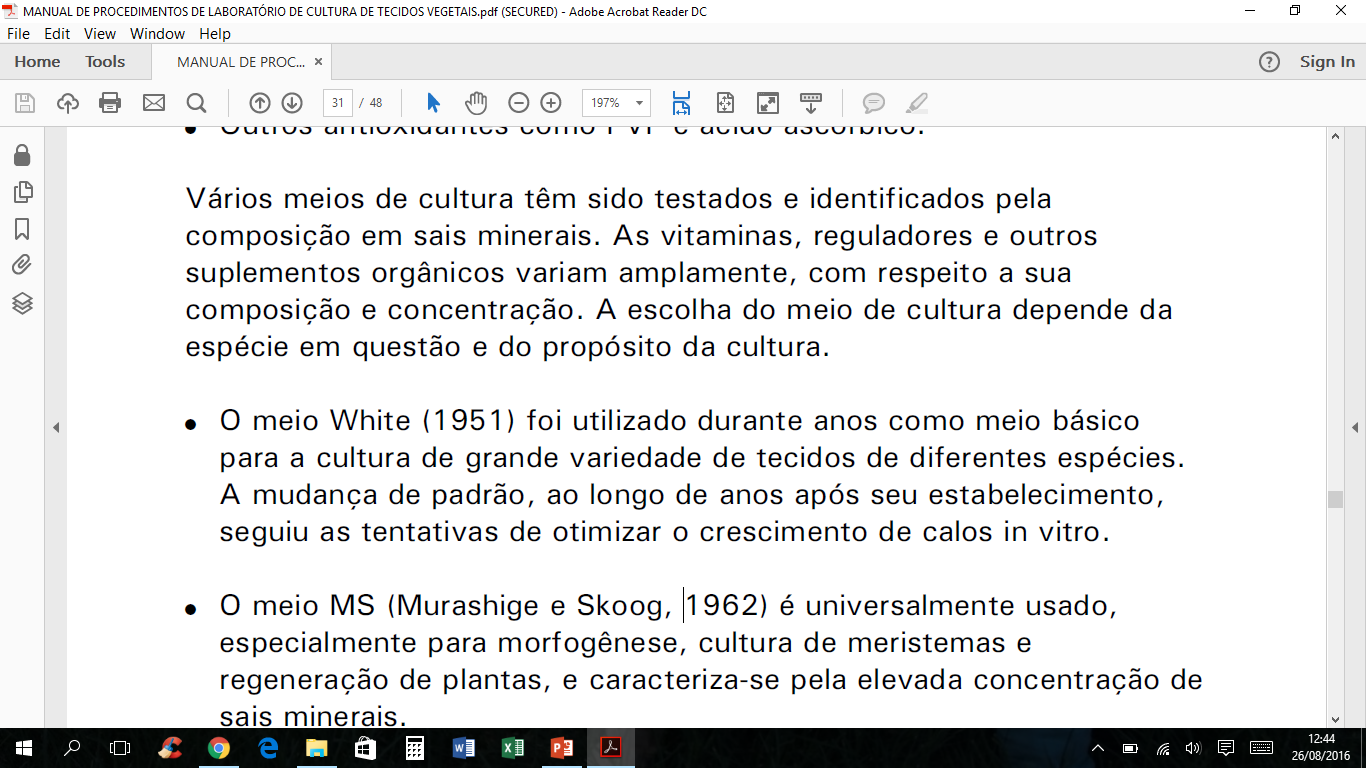 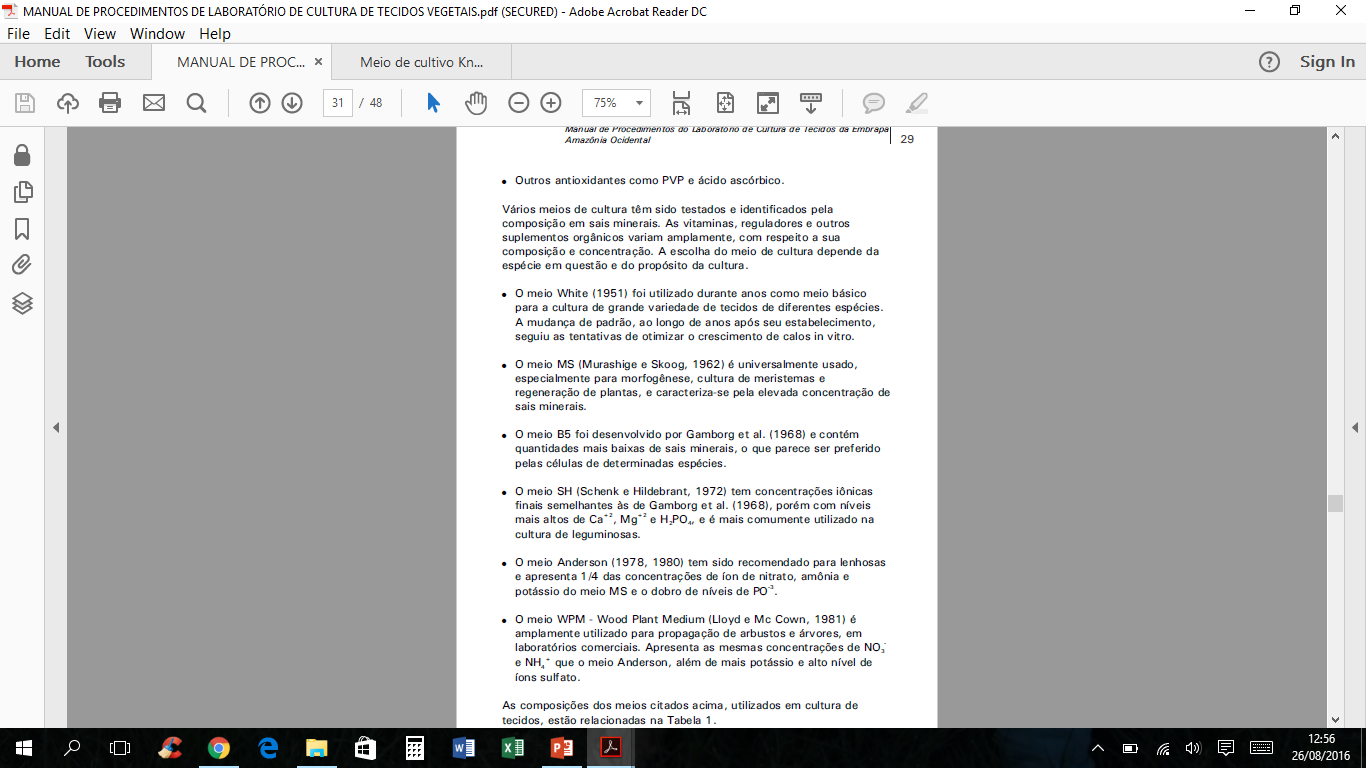 CULTIVO IN VITRO
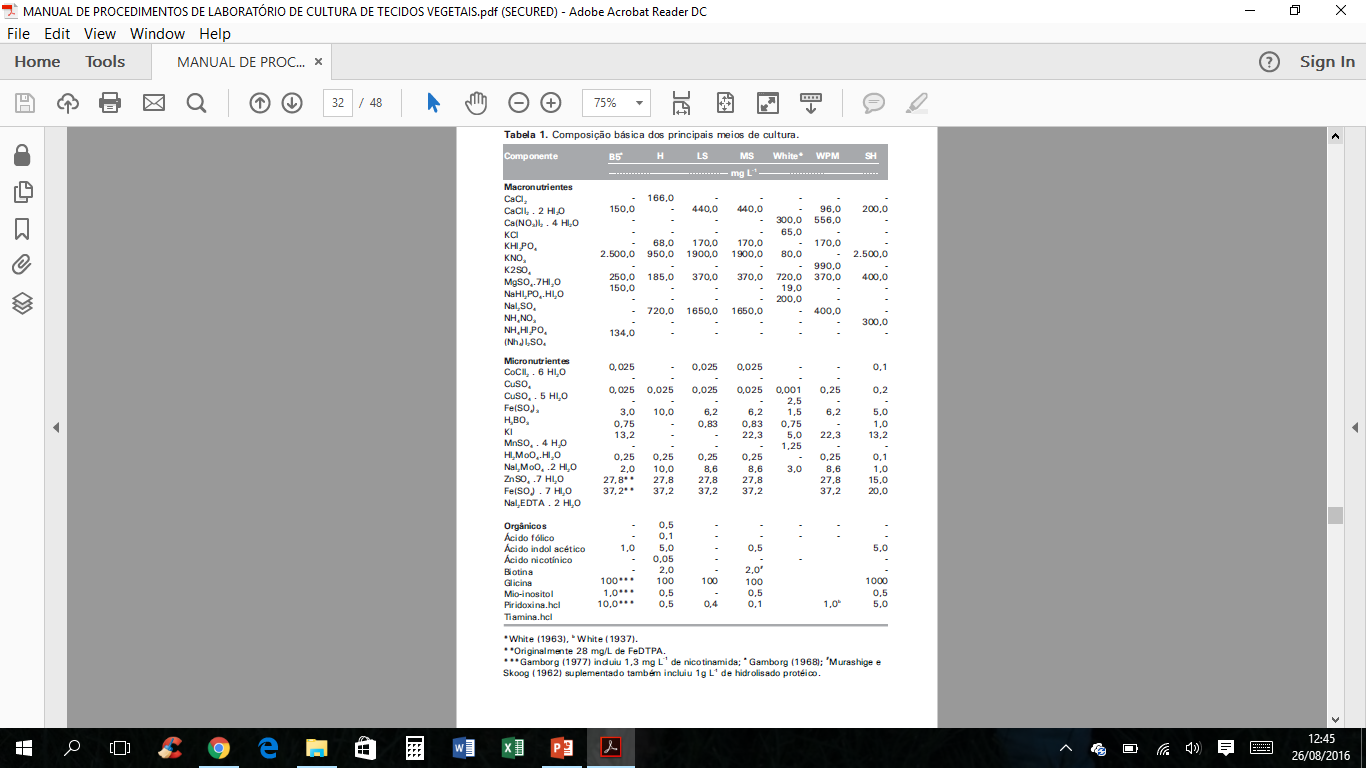 CULTIVO IN VITRO
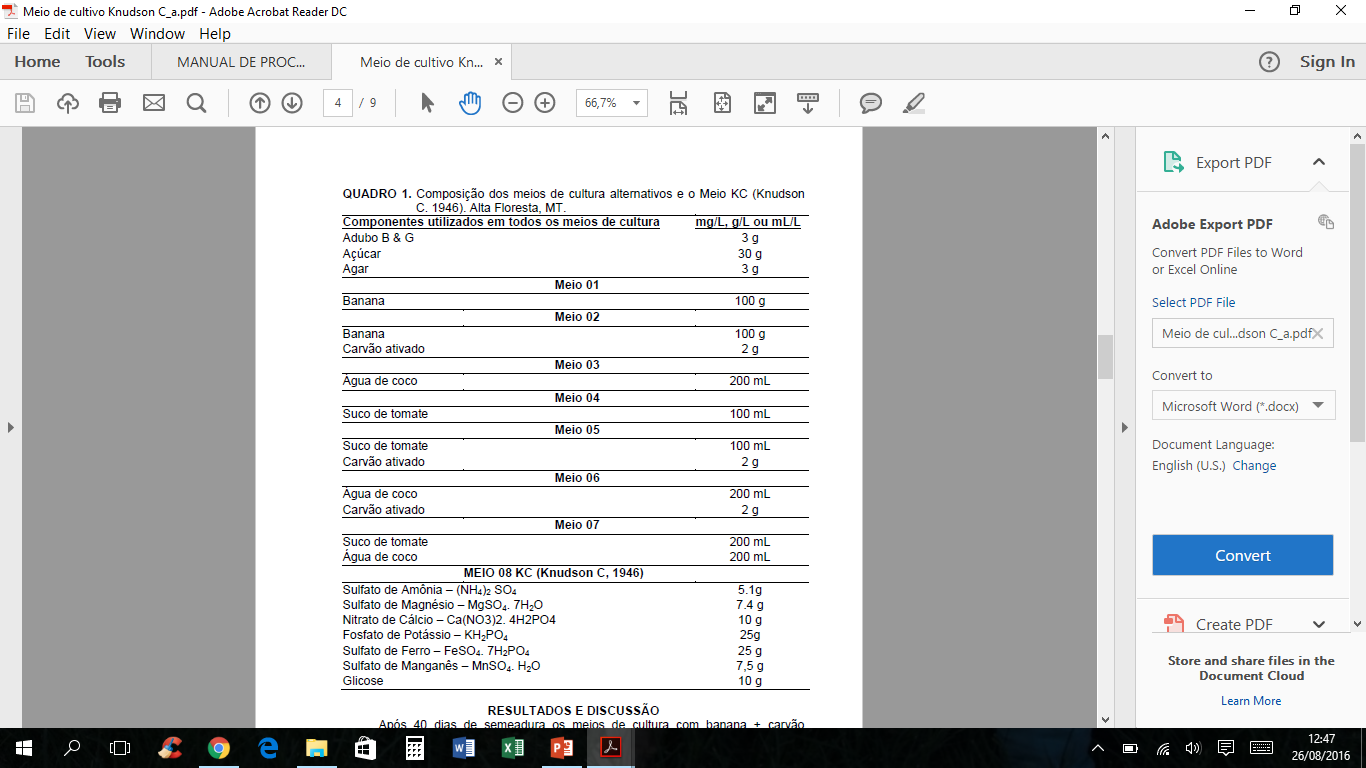 CULTIVO IN VITRO
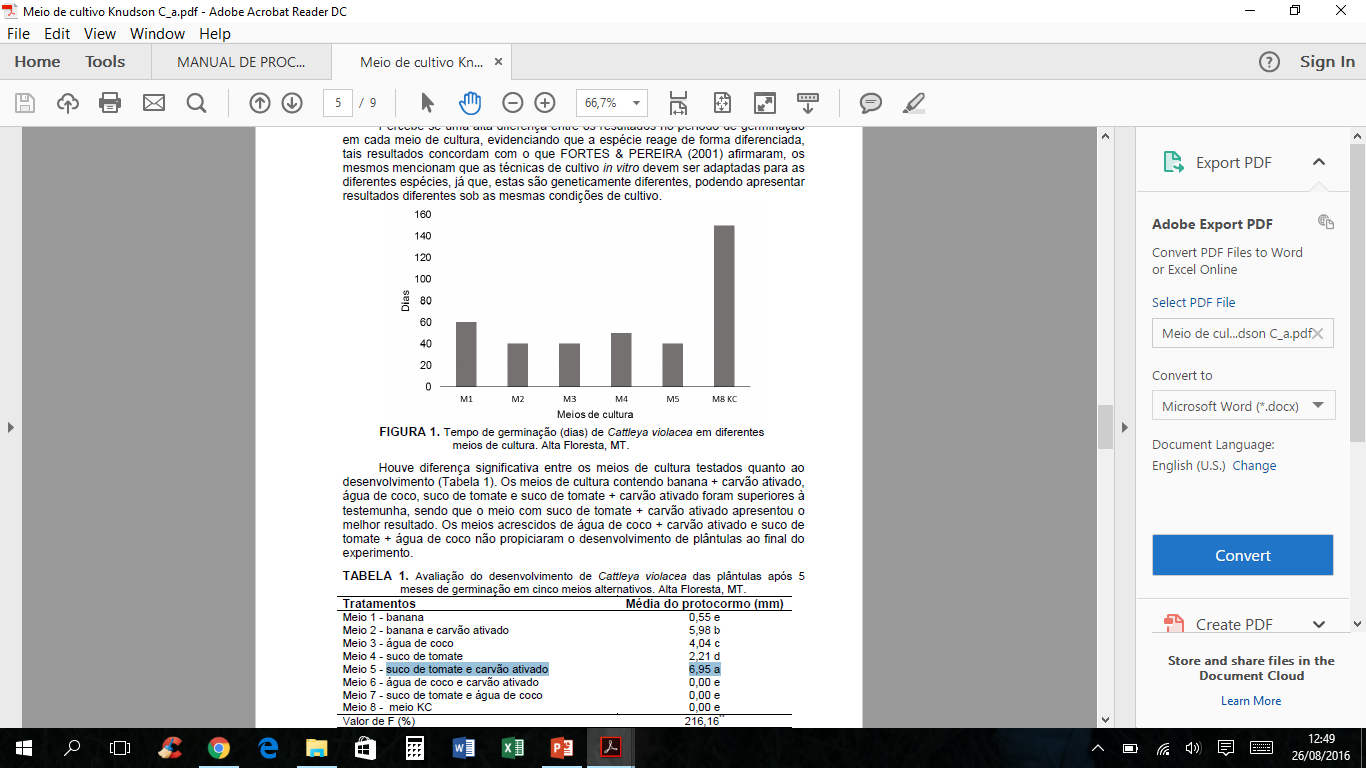